Le fait religieux et la laïcité
TD5
UE11EC4
Calendrier S1-S7
Le calendrier du S1-S7
Plan du TD5
A) Retour sur questionner un document (portrait du pouvoir)

B) Le thème à (re)voir : l’âge industriel

C) Fait religieux et laïcité dans l’enseignement de l’histoire
Qu’est-ce qu’une religion ? Qu’est-ce qu’un fait religieux ?
Quels contenus concernés par le fait religieux dans le programme ?
Quels documents pour aborder le fait religieux à travers ces points du programme ?
La christianisation de la Gaule romaine   	Louis IX, roi très chrétien
Henri IV et l’édit de Nantes                   		L’école laïque de Jules Ferry
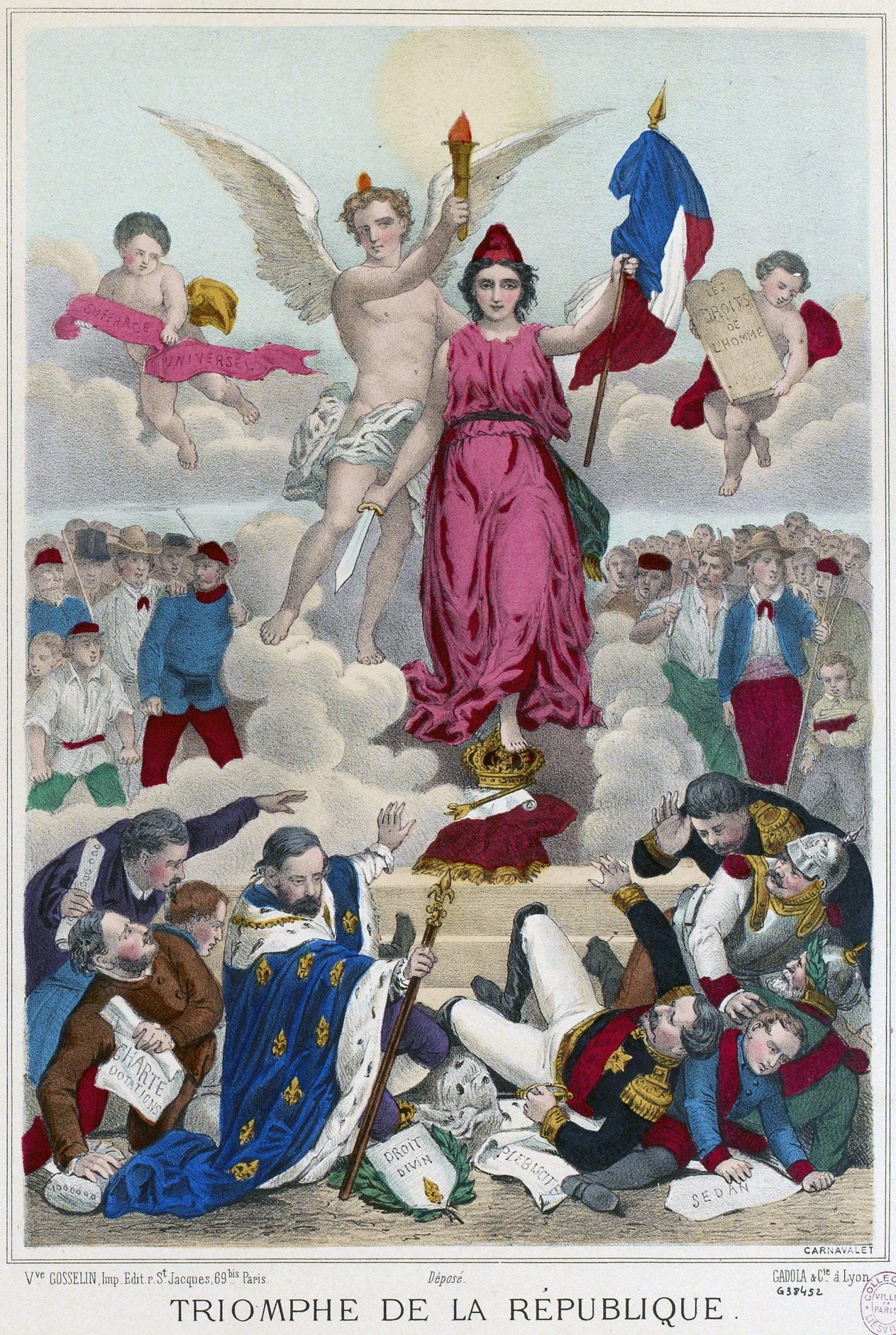 A) Retour sur « questionner » (une image politique) en histoire
Triomphe de la République, lithographie coloriée, anonyme, 46 x 30 cm, 1875.
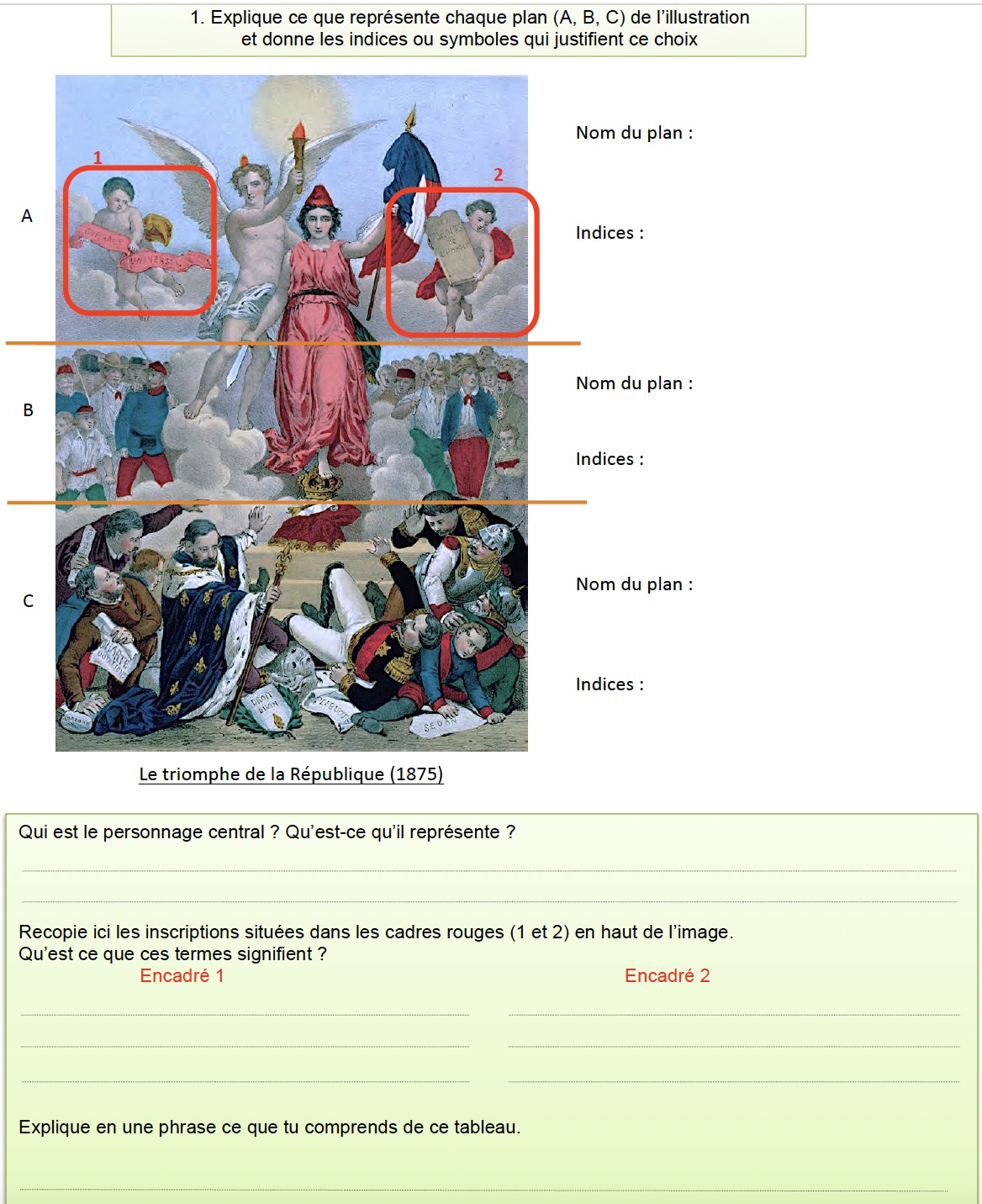 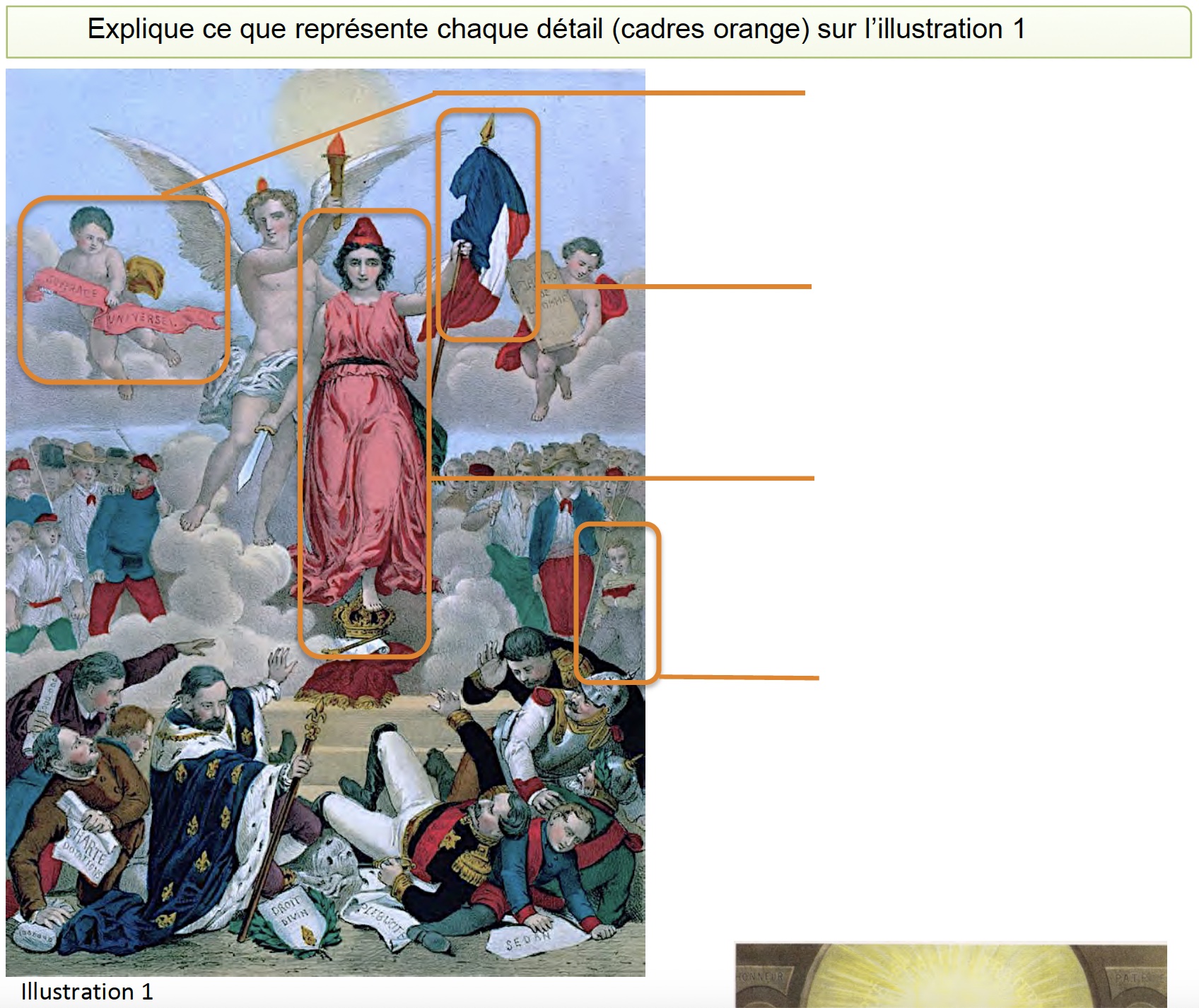 A) Retour sur « questionner » en histoire
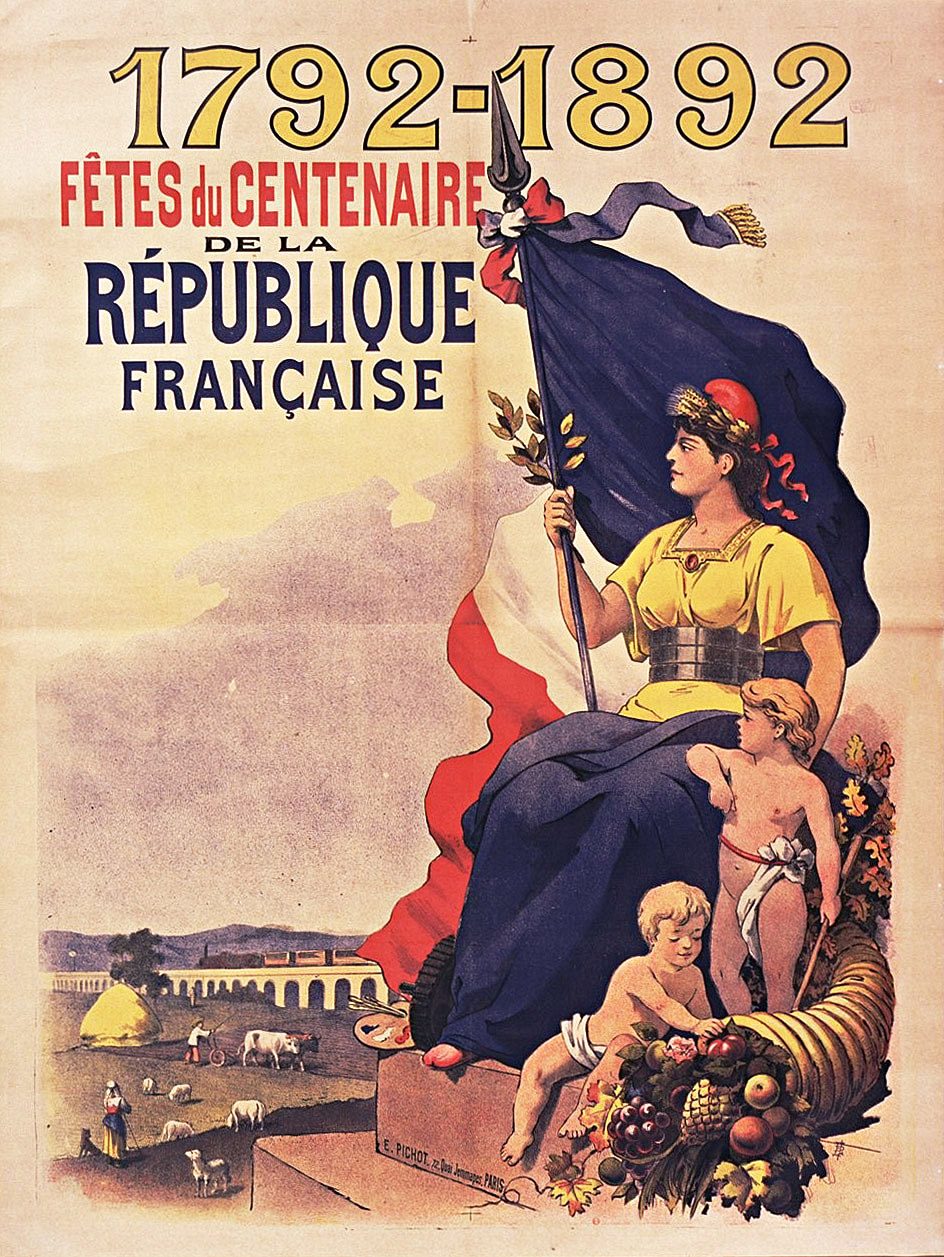 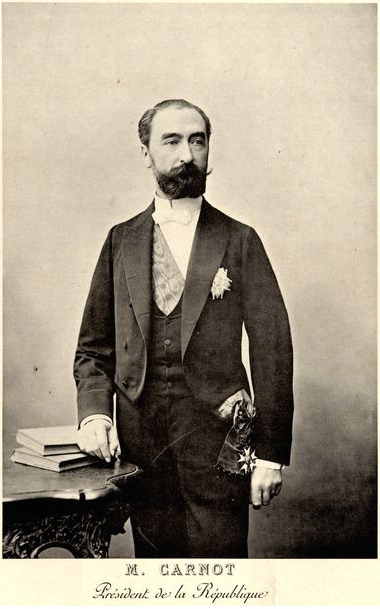 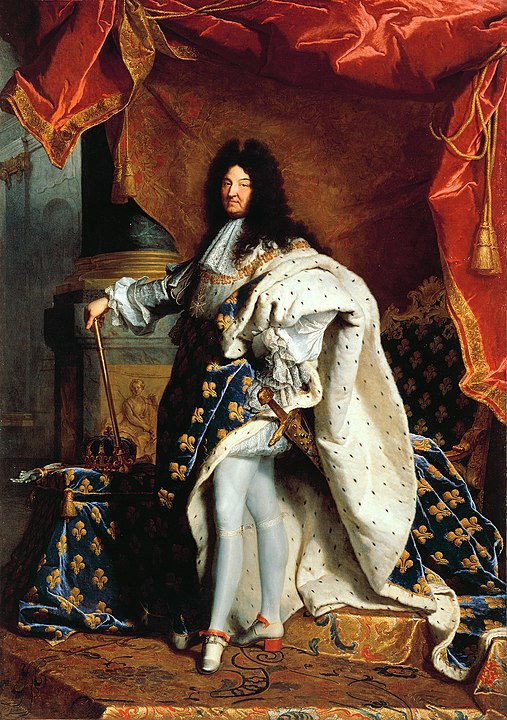 Affiche pour le centenaire de la République, Imprimerie Pichot, 1892, Paris, Bibliothèque nationale de France (BnF), 1m40 sur 1 m.
Louis XIV en costume de sacre, par Hyacinthe Rigaud, 1701, huile sur toile, hauteur : 2,77m, largeur : 1,94m, Château de Versailles et Musée du Louvre à Paris.
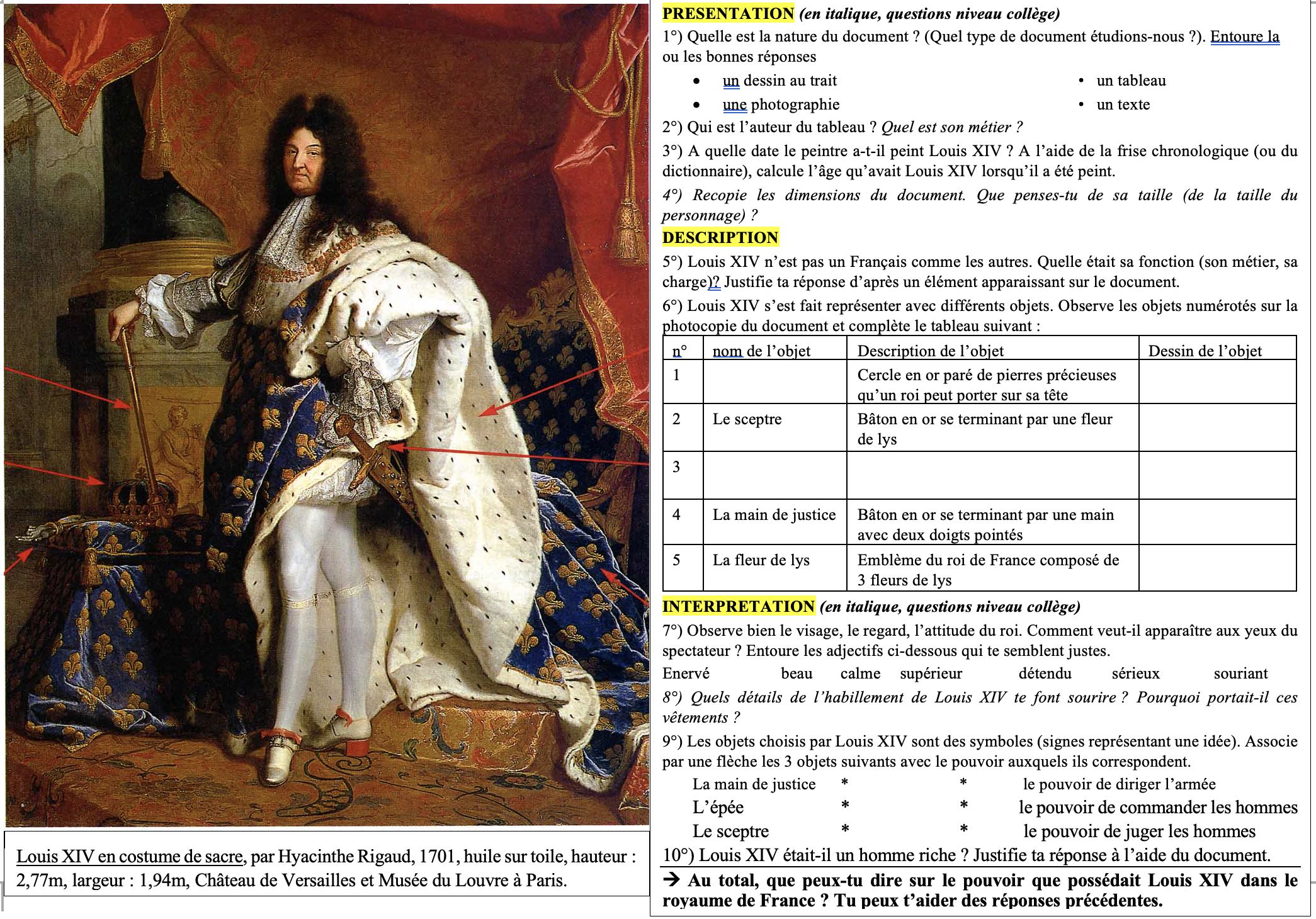 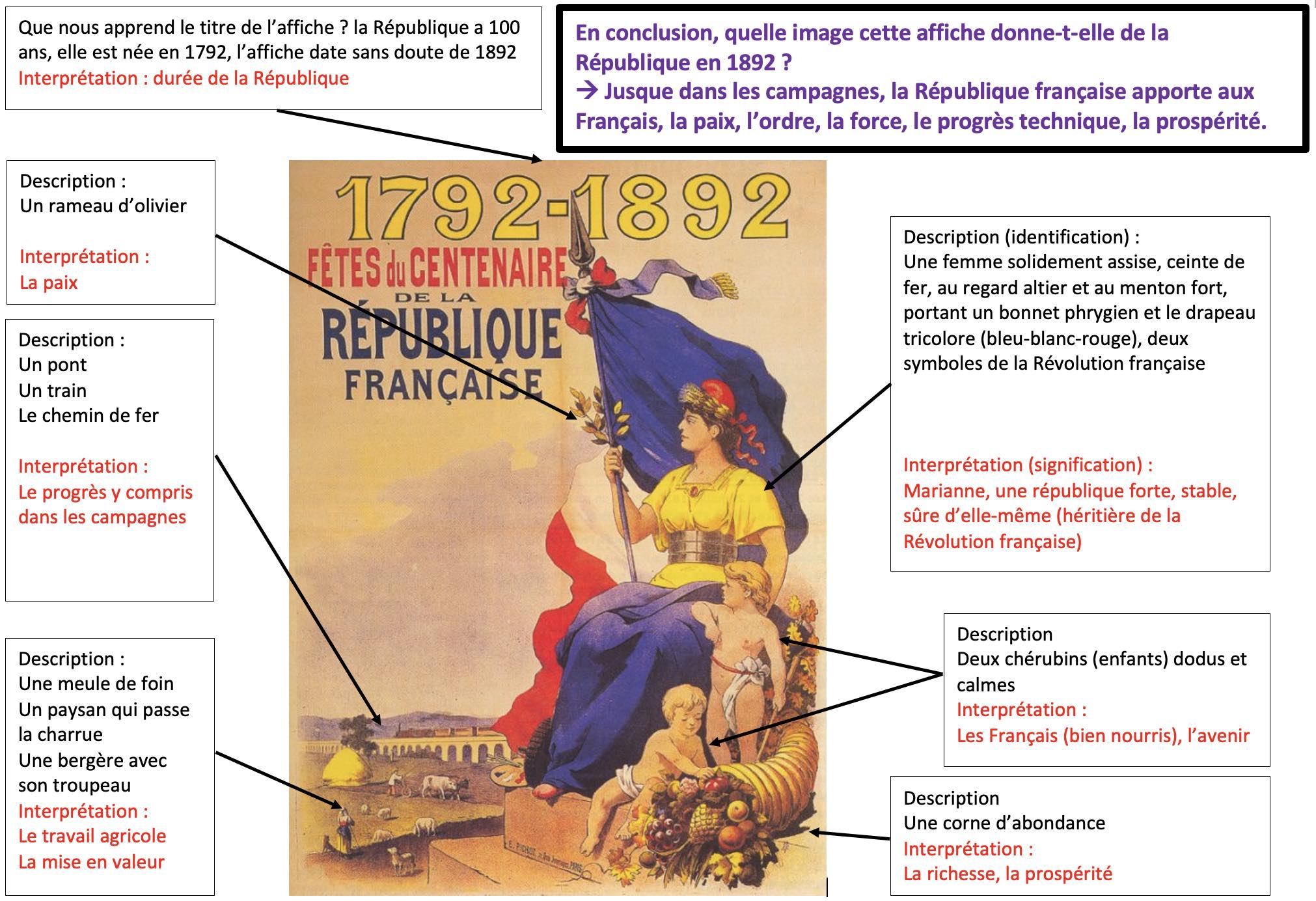 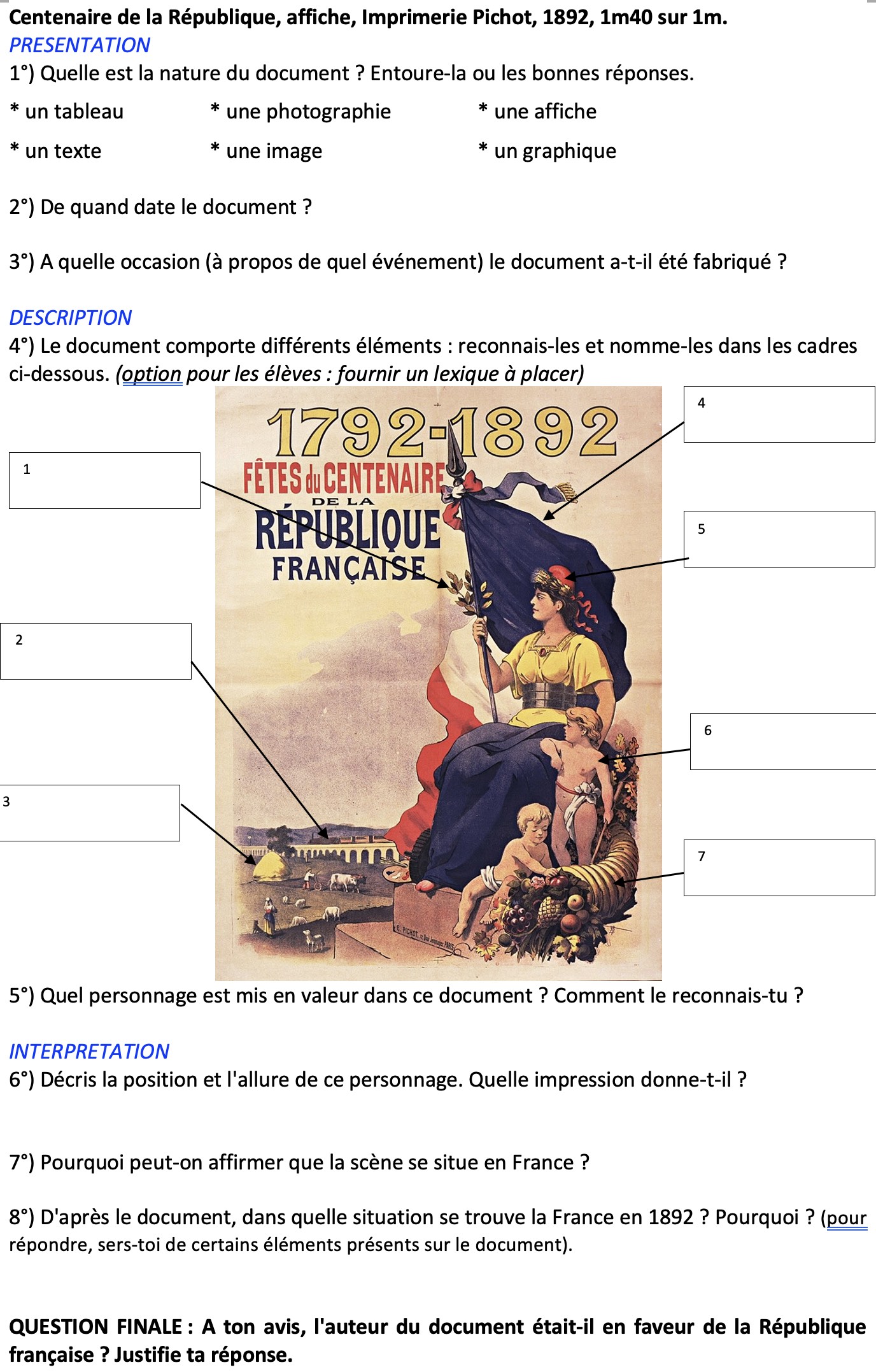 B) Le thème : l’âge industriel
Le texte des programmes (2015, 2020…)
PROBLEMATIQUE : quels bouleversements provoque l’âge industriel (en France) au XIXème siècle (jusqu’en 1914) ?
B) Le thème : l’âge industriel
La fiche Eduscol
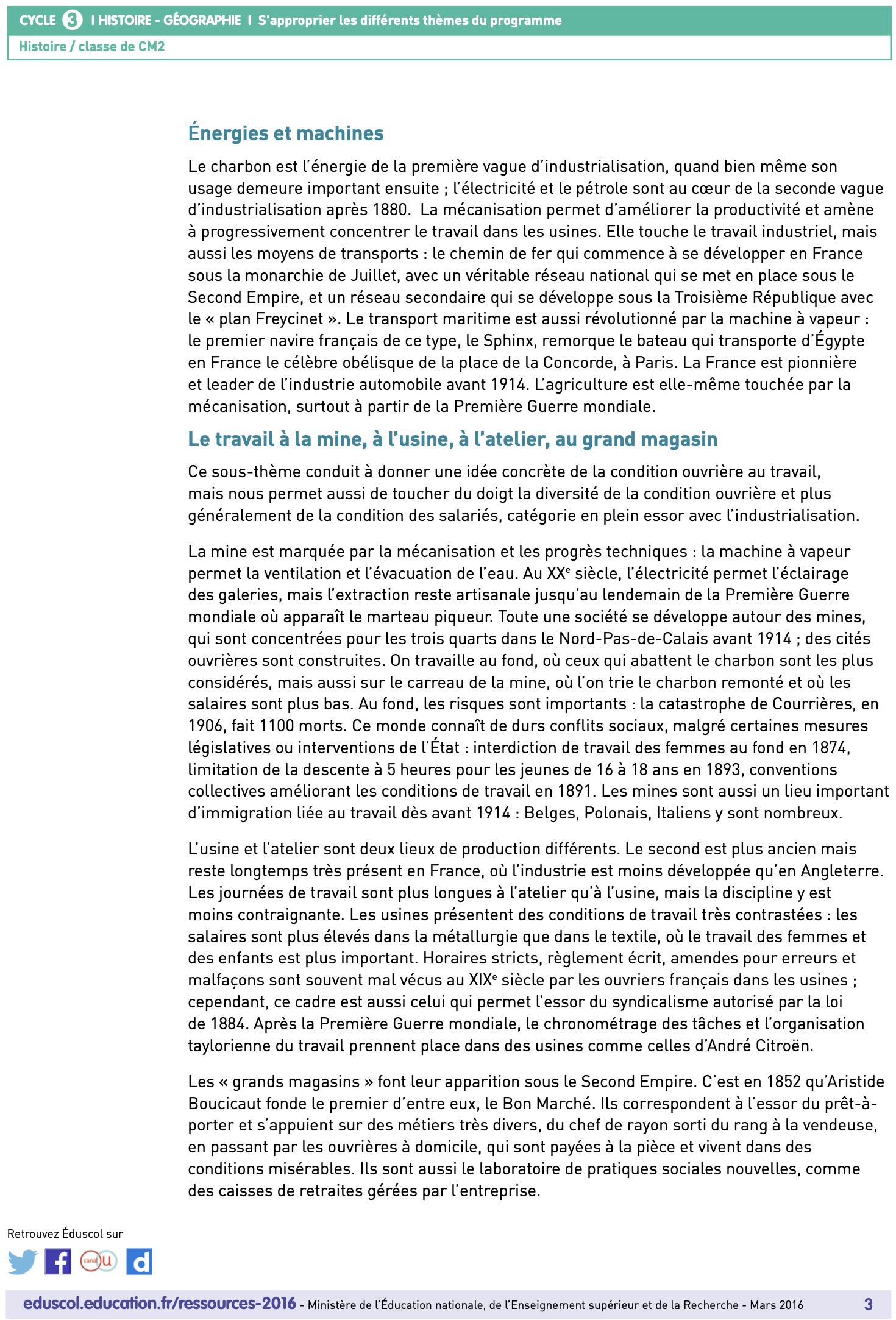 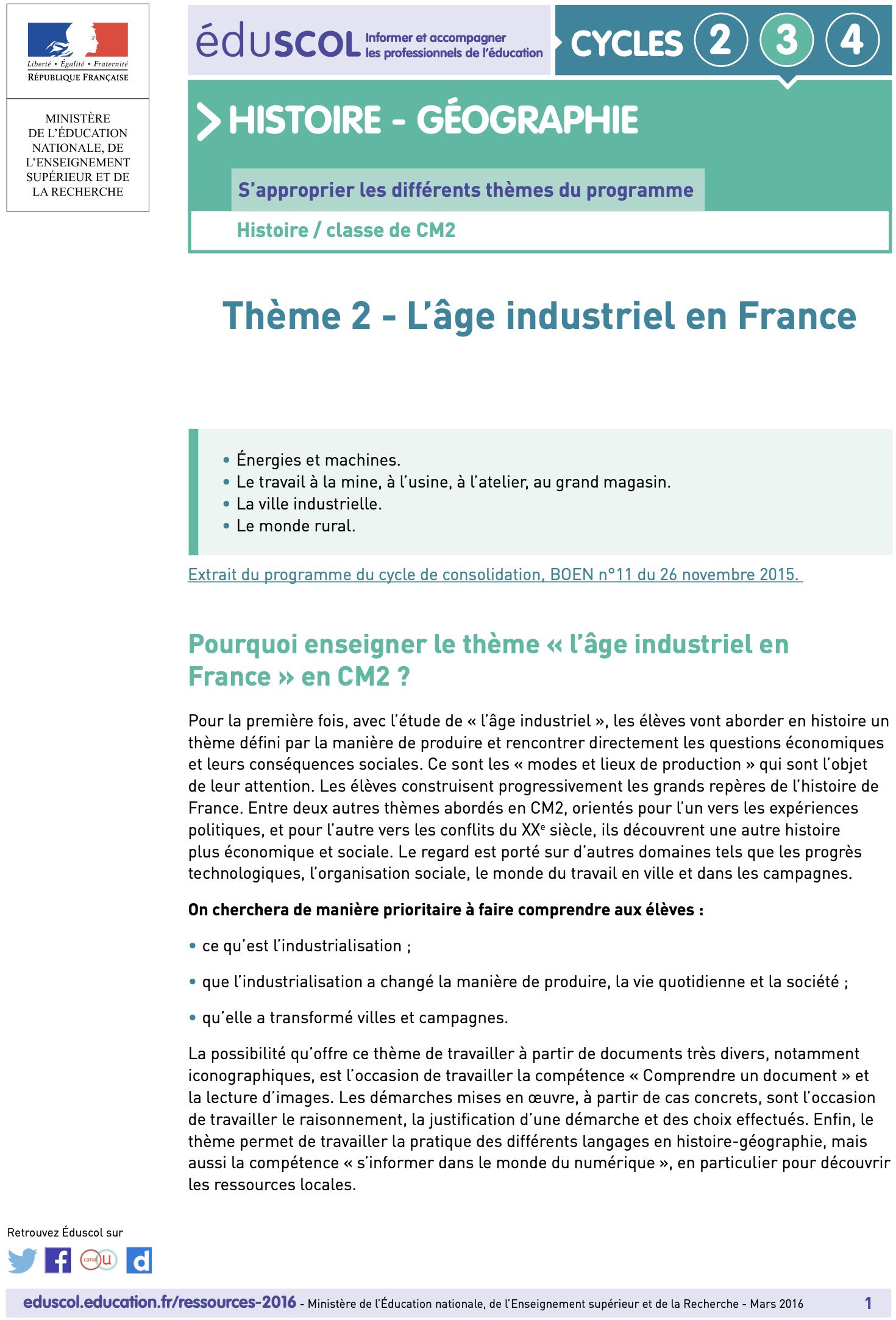 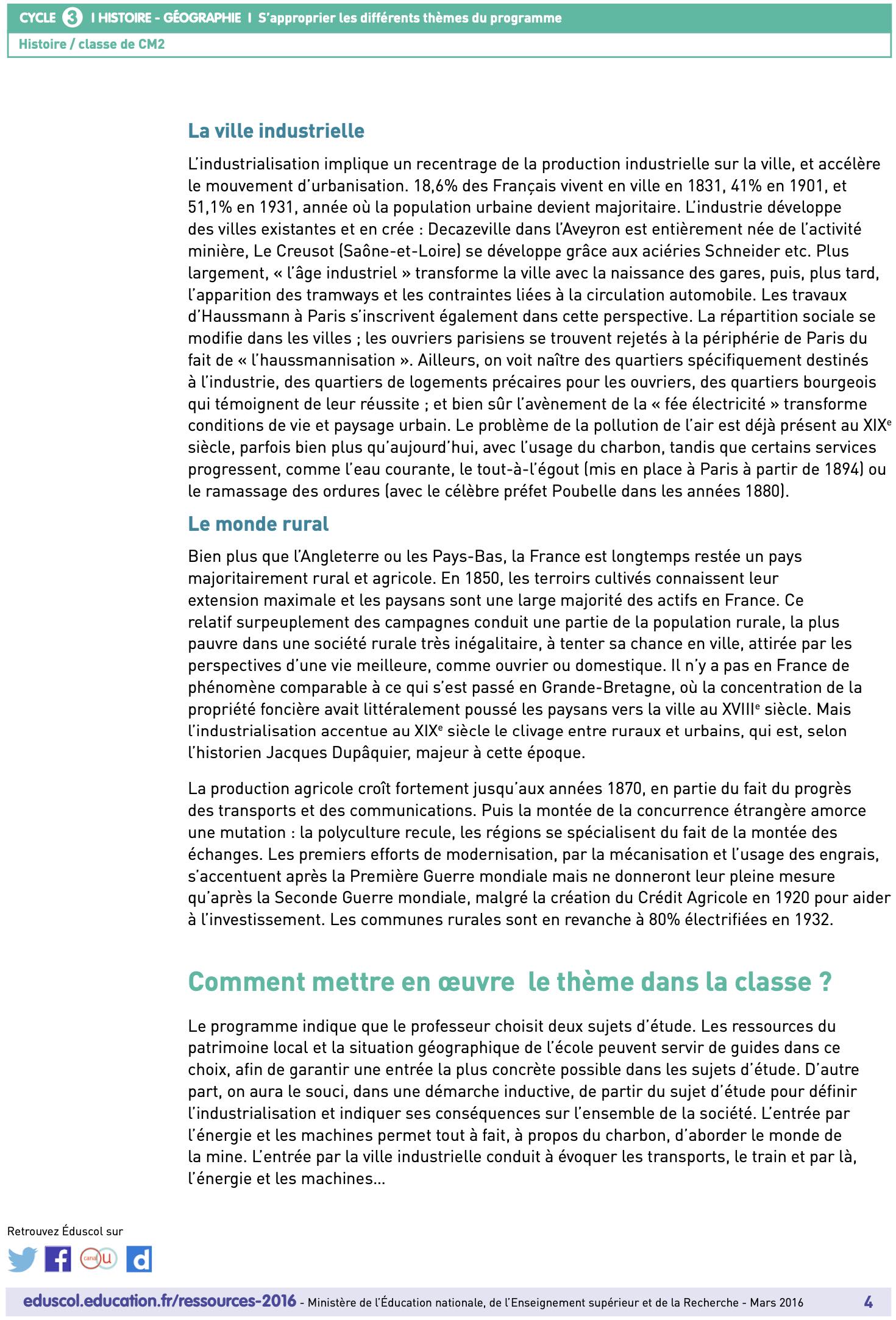 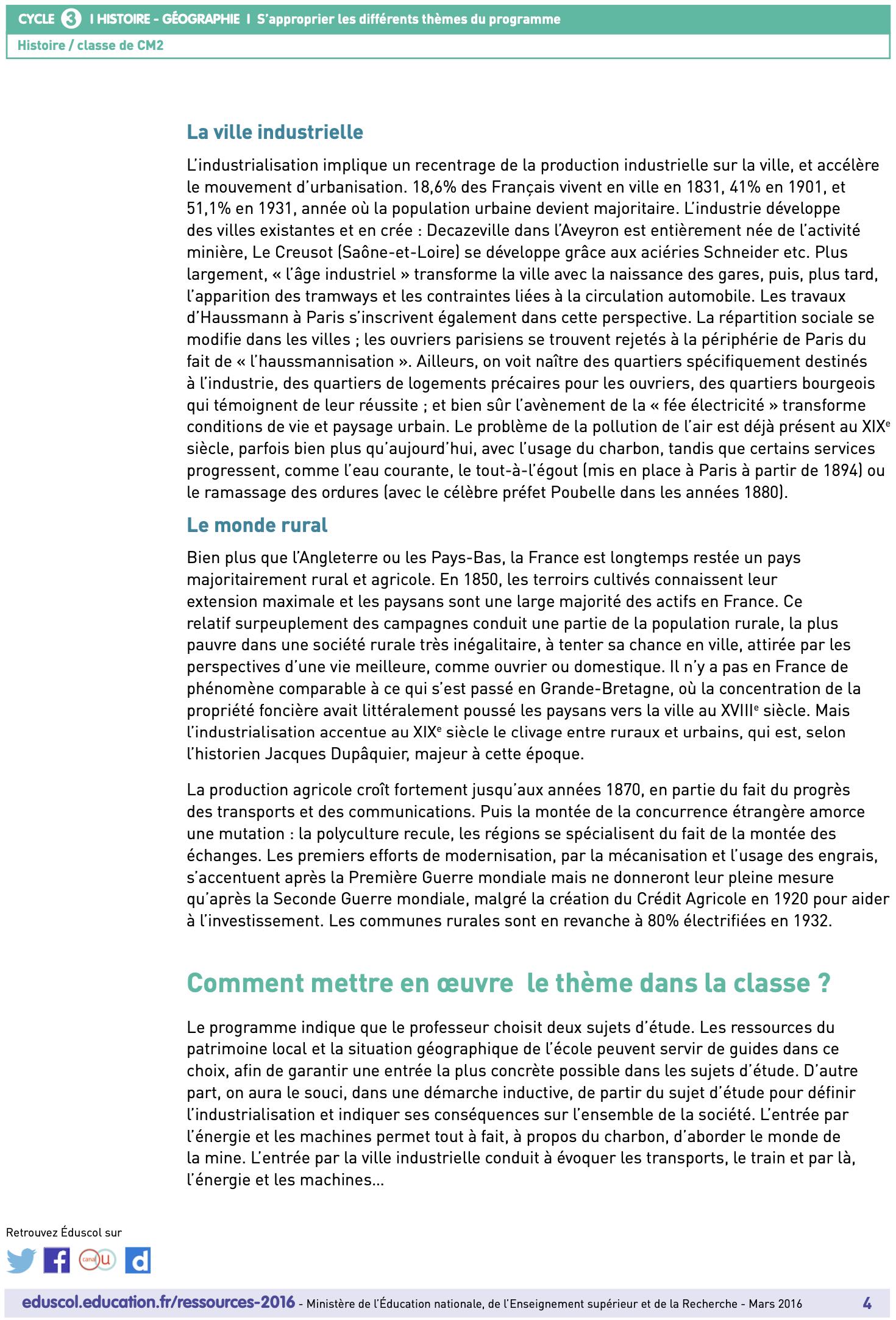 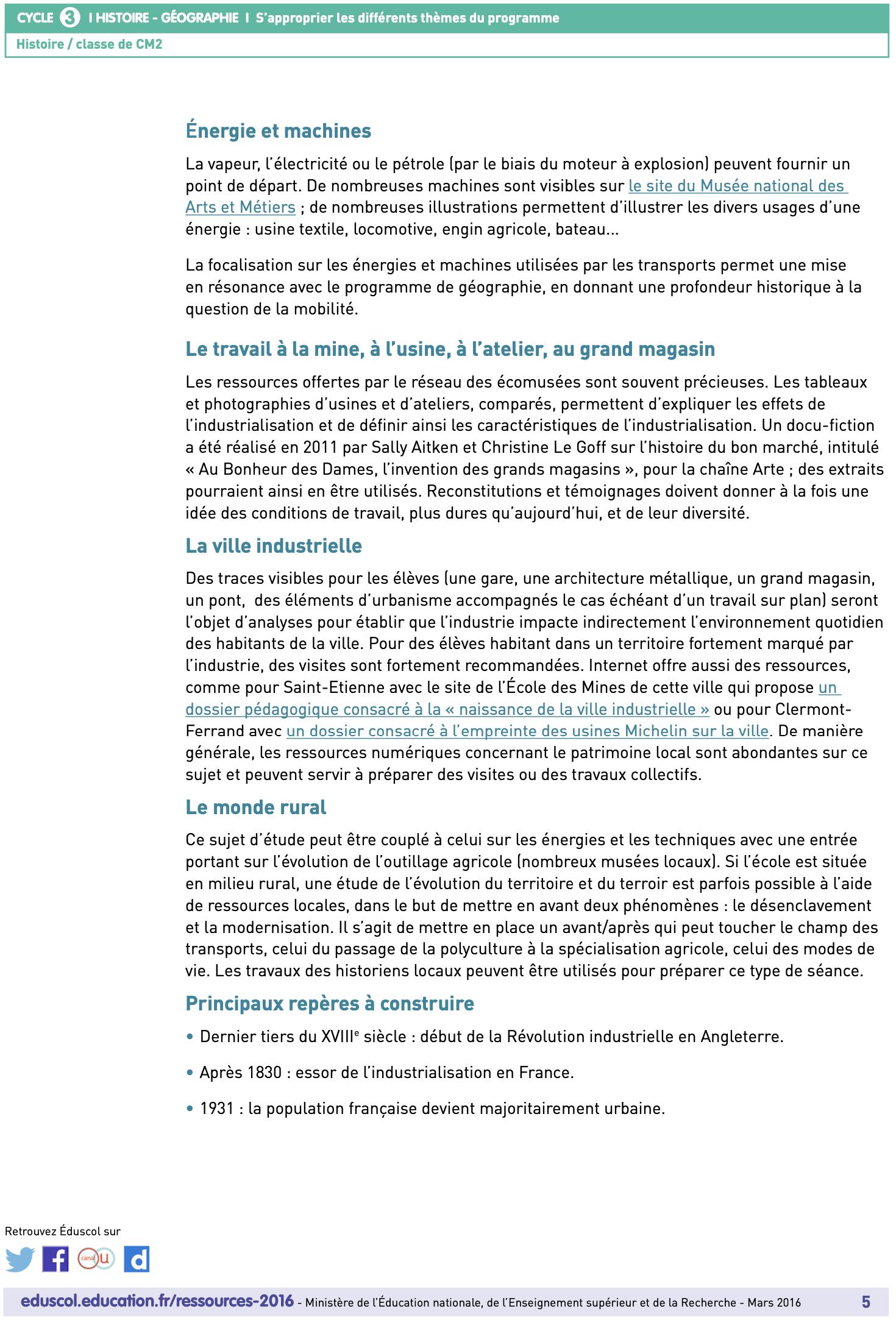 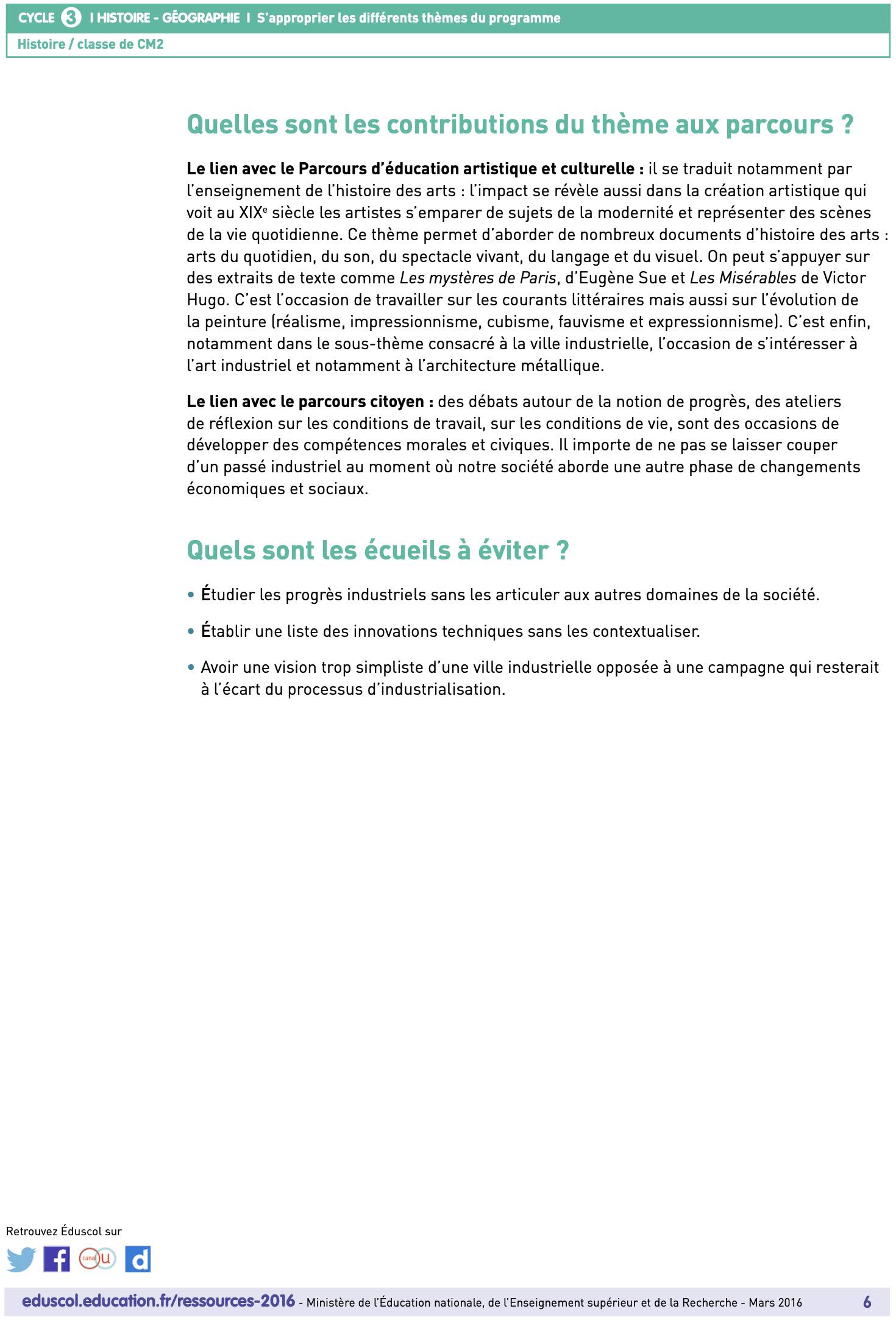 B) Le thème : l’âge industriel
Etes-vous d’accord avec ces trois affirmations. Pourquoi ?

a) La Révolution industrielle a concerné l’industrie.

b) Le terme à employer est « industrialisation » et non pas « révolution industrielle ».

c) Il ne faut pas dire « machine à vapeur » mais « moteur à vapeur ».
MODE D’OCCUPATION DE L’ESPACE
TECHNIQUES
MODE DE PRODUCTION
ECONOMIE
SOCIETE
POLITIQUE
Paysannerie
Travail à la mine/à l’usine (LOCAL)
AGRICULTURE
Transformation des campagnes
Artisanat
Conquêtes dans le domaine des droits sociaux
(LOIS)
INDUSTRIE
EXODE RURAL
Innovations technologiques
(MOTEURS)
Nouvelle manière de produire et de travailler avec des MACHINES
CLASSES
SOCIALES
COMMERCE
Transformation des villes
(URBANISATION)
TRANSPORTS
Bourgeoisie
FINANCES
(non évoqué avec les élèves)
Travail des enfants
(situation, lois)
Classes moyennes
(progrès de l’instruction)
Ouvriers (prolétariat)
SCHEMA DES DIFFERENTES DIMENSIONS DE L’INDUSTRIALISATION (REVOLUTION INDUSTRIELLE)
B) Le thème : l’âge industriel
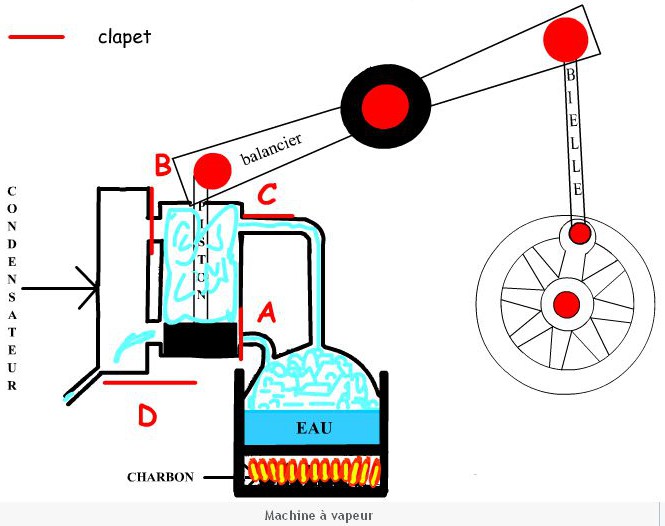 http://dunant-evreux-col.spip.ac-rouen.fr/?animation-sur-la-machine-a-vapeur-de-watt
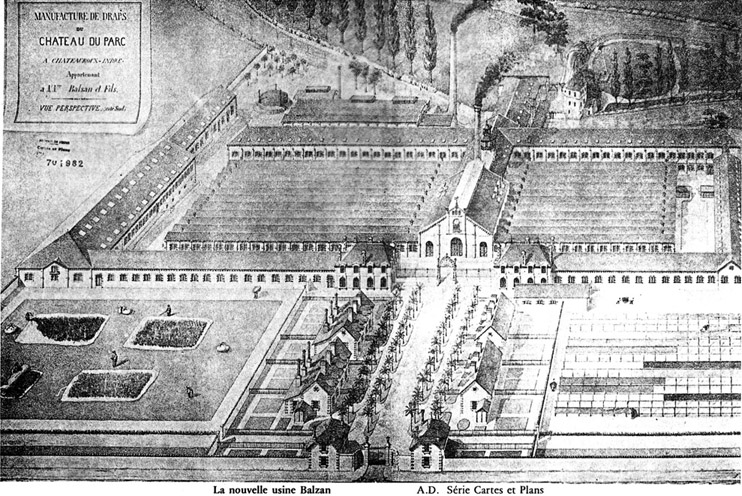 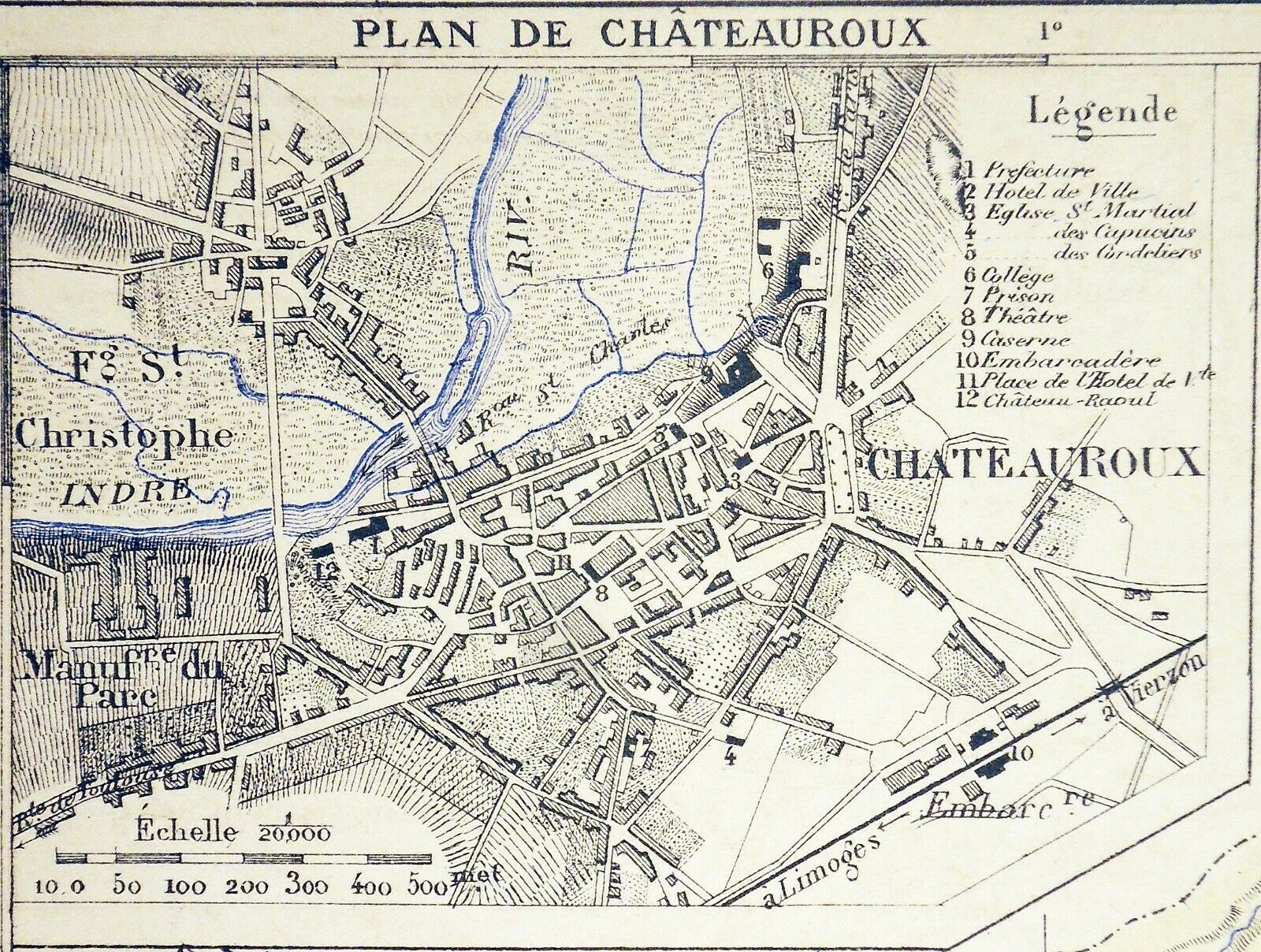 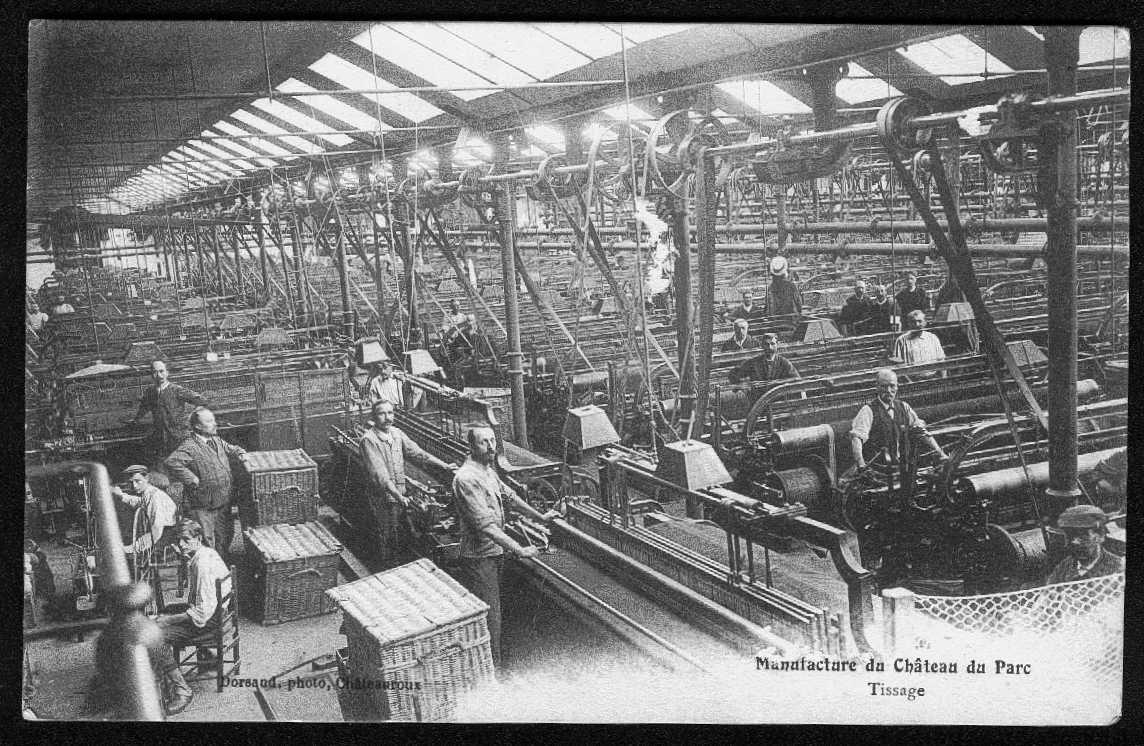 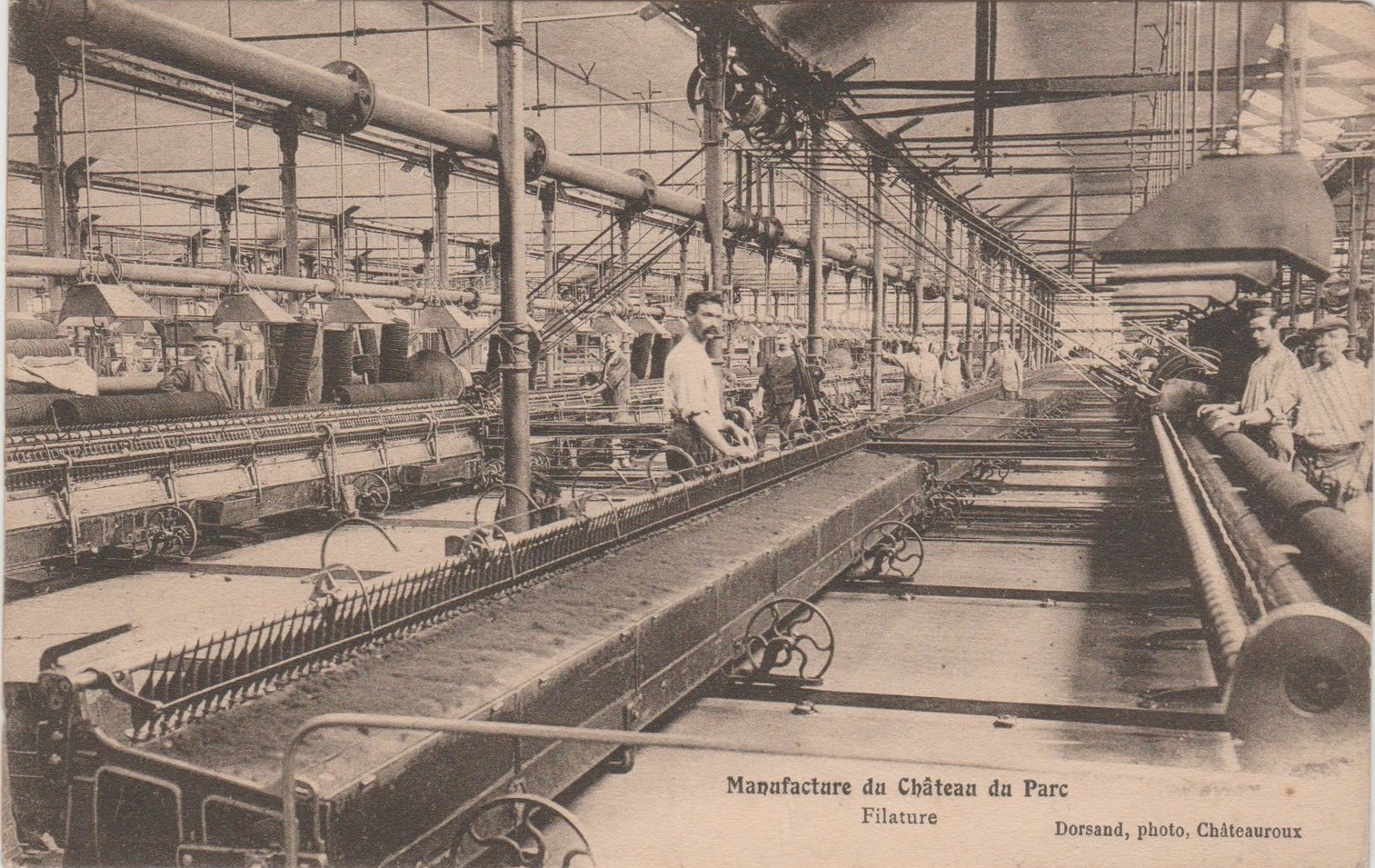 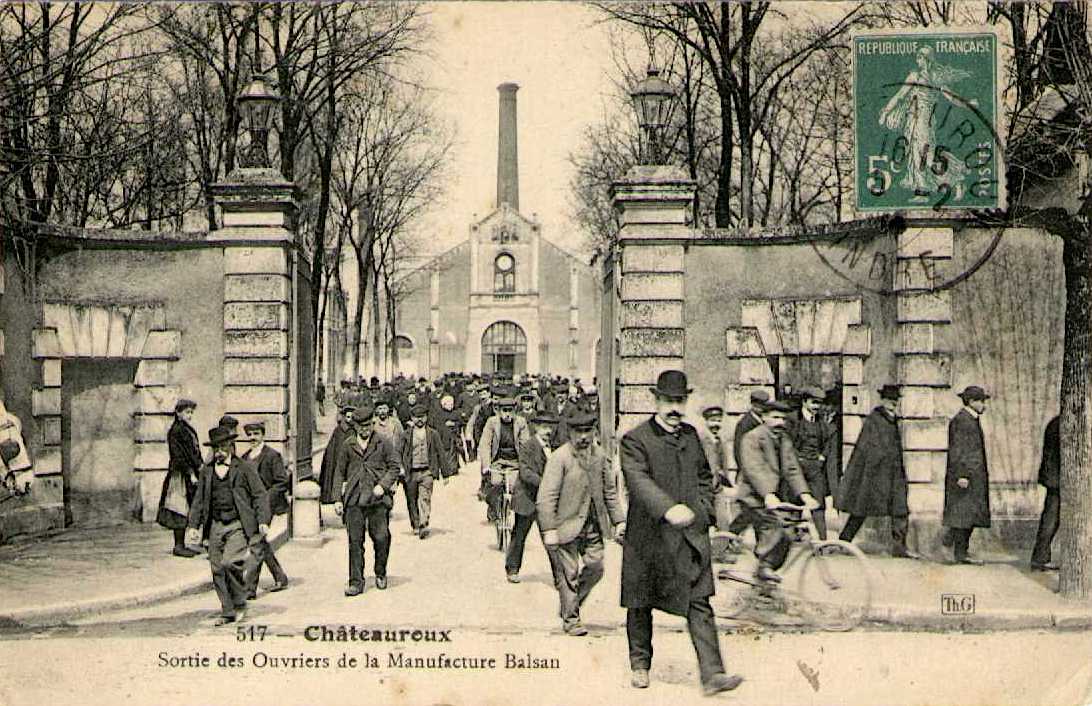 C) Fait religieux et laïcité
Qu’est-ce qu’une (la) religion ?
Je propose de nommer " religion " (…) un système de croyances (1) et de pratiques (2) relatives au sacré (1) qui produit des conduites sociales et qui unit, dans une même communauté (3), l'ensemble des individus qui y adhèrent.

Bruno ETIENNE, universitaire, Faut-il enseigner le "fait religieux" à l'Ecole ?, conférence, compte rendu disponible sur internet, années 2000.
C) Fait religieux et laïcité
Qu’est-ce qu’un (le) fait religieux ?
Un fait a trois caractéristiques. 
Premièrement, il se constate et s’impose à tous.
Deuxièmement, un fait ne préjuge ni de sa nature, ni du statut moral ou épistémologique à lui accorder. Prendre acte n’est pas prendre parti. 
Troisièmement, un fait est englobant.
Le fait (religieux) est (donc) observable, neutre et pluraliste. 
(source, Régis Debray, L’enseignement du fait religieux à l’école laïque, 2002).
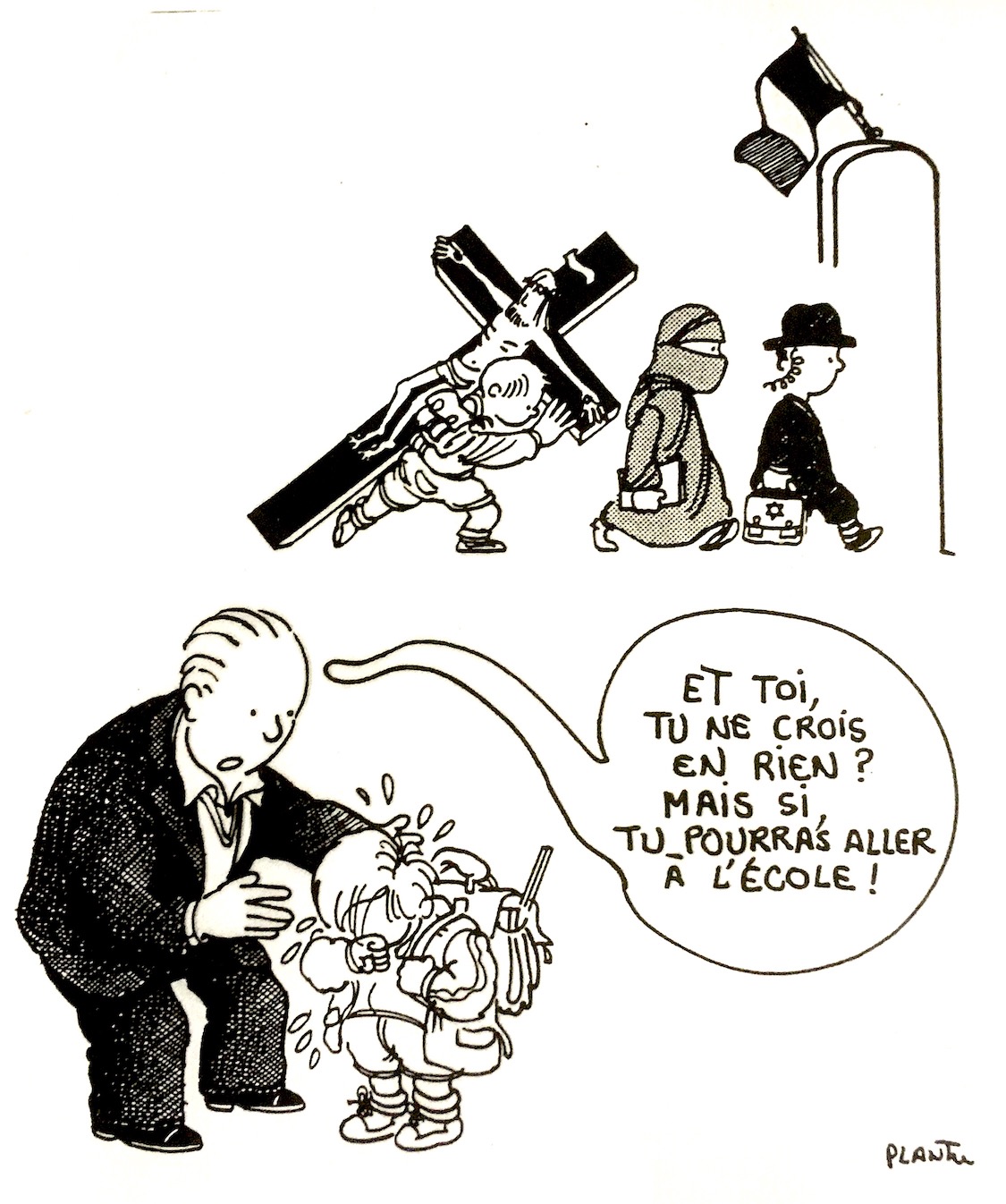 C) Fait religieux et laïcité
Une référence : l’IESR (2002)
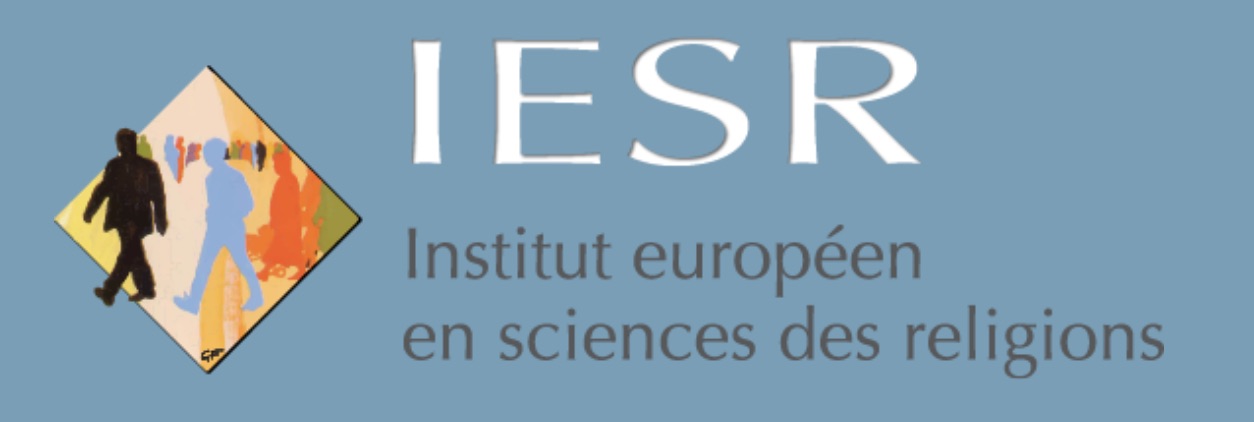 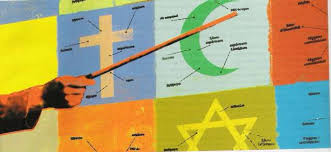 En cycle 3 en « histoire des arts »
« Le cycle 3 voit l’apparition de l’enseignement d’histoire des arts. Cet enseignement pluridisciplinaire implique explicitement un recours aux faits religieux à plusieurs reprises. En termes de compétences, les élèves doivent :
identifier des personnages mythologiques ou religieux 
connaître les mythes antiques et fondateurs, notamment bibliques ;
mettre en relation un texte connu (récit, fable, poésie, texte religieux ou mythologique) et plusieurs de ses illustrations ou transpositions visuelles, musicales, scéniques, chorégraphiques ou filmique. » (IESR)
En cycle 3, en histoire
Un des objectifs du cycle 3 est de distinguer histoire et fiction/savoir et croyance […]. Le programme d’histoire comporte plusieurs entrées consacrées aux faits religieux. 
En CM1, le christianisme (« christianisation ») est présenté comme un héritage de l’Empire romain. 
Le baptême de Clovis, la création d’un empire romain-chrétien par Charlemagne et la figure de Louis IX « roi chrétien » permettent de dégager l’importance du christianisme au Moyen Âge.
L’étude de l’édit de Nantes est liée à celle des guerres de religions et une rapide présentation de la Réforme (protestante) est nécessaire. 
Le CM2 ne prévoit aucun travail explicite sur des faits religieux, mais comporte l’étude de l’école laïque de Jules Ferry.
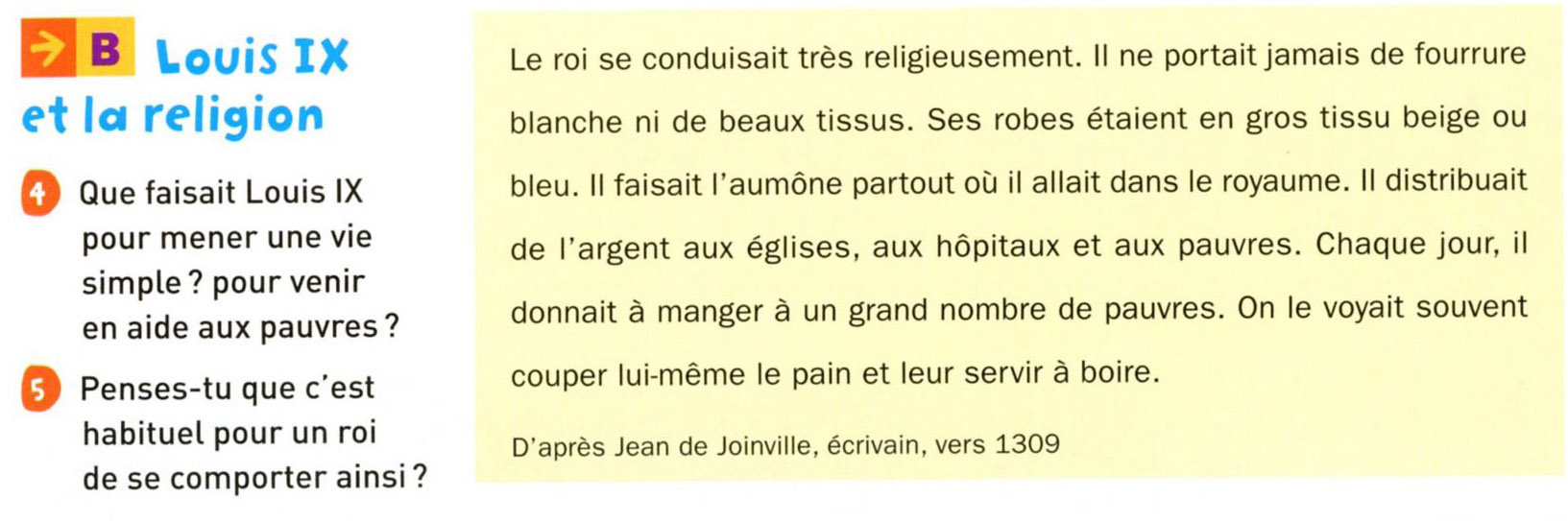 C) Fait religieux et laïcité
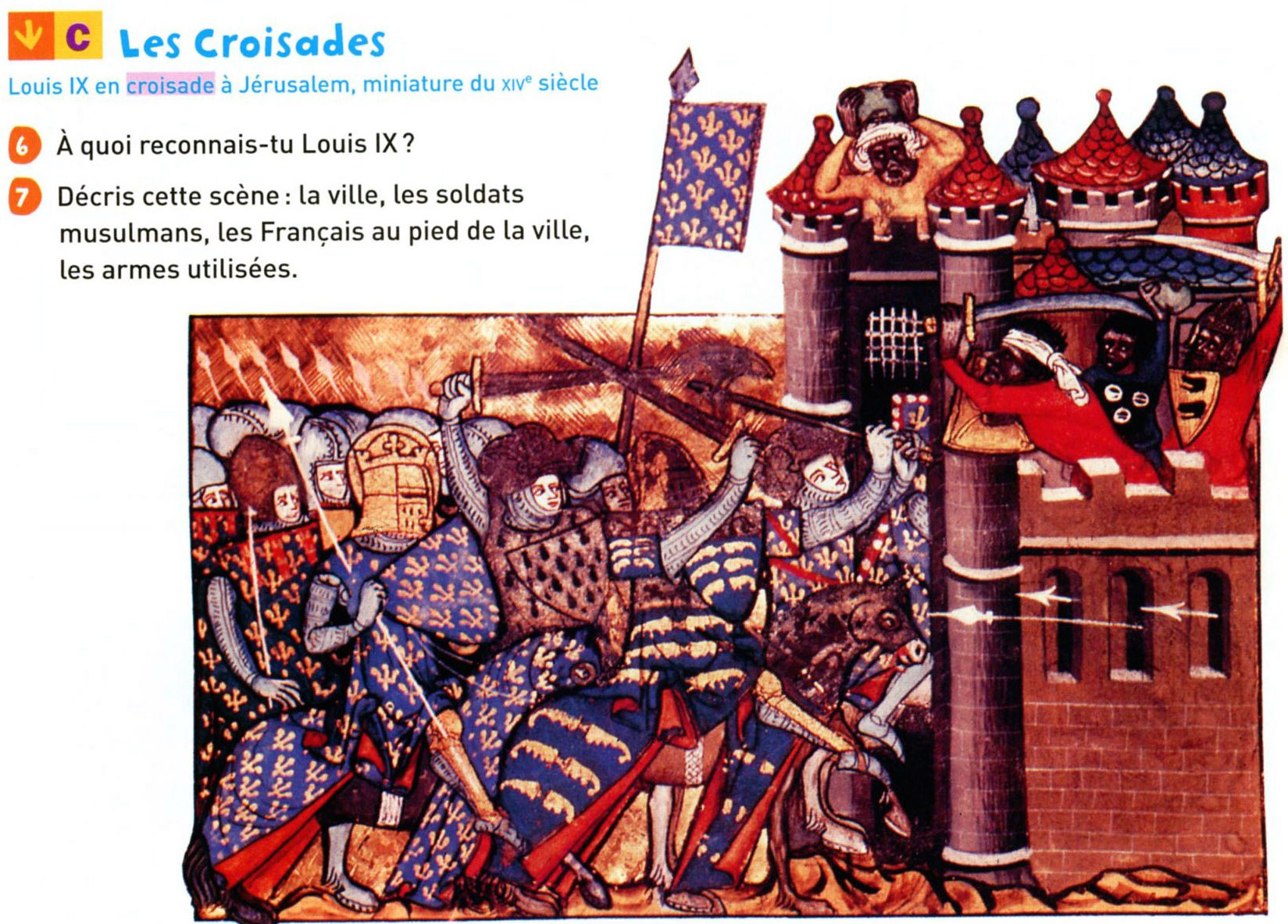 Vigilance vis-à-vis 
des manuels (ex : Hatier)
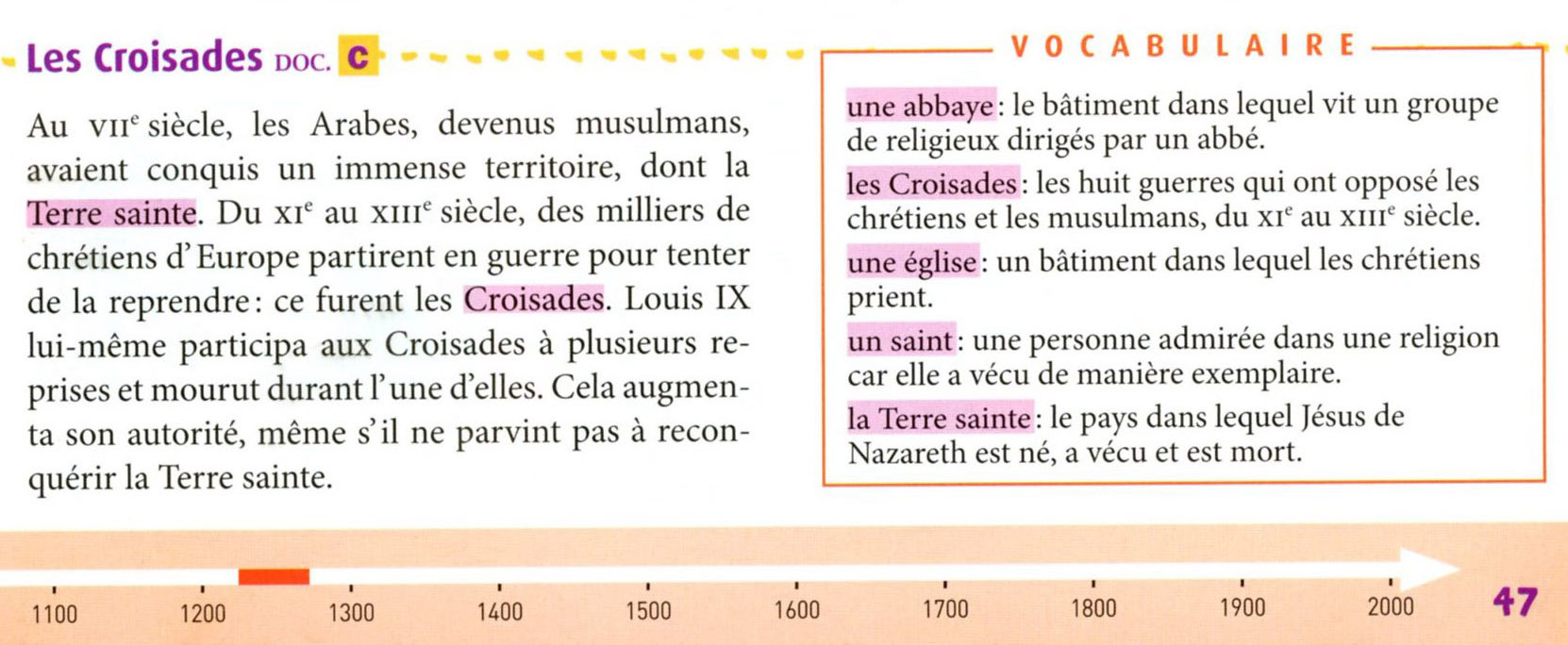 Texte de cours du manuel
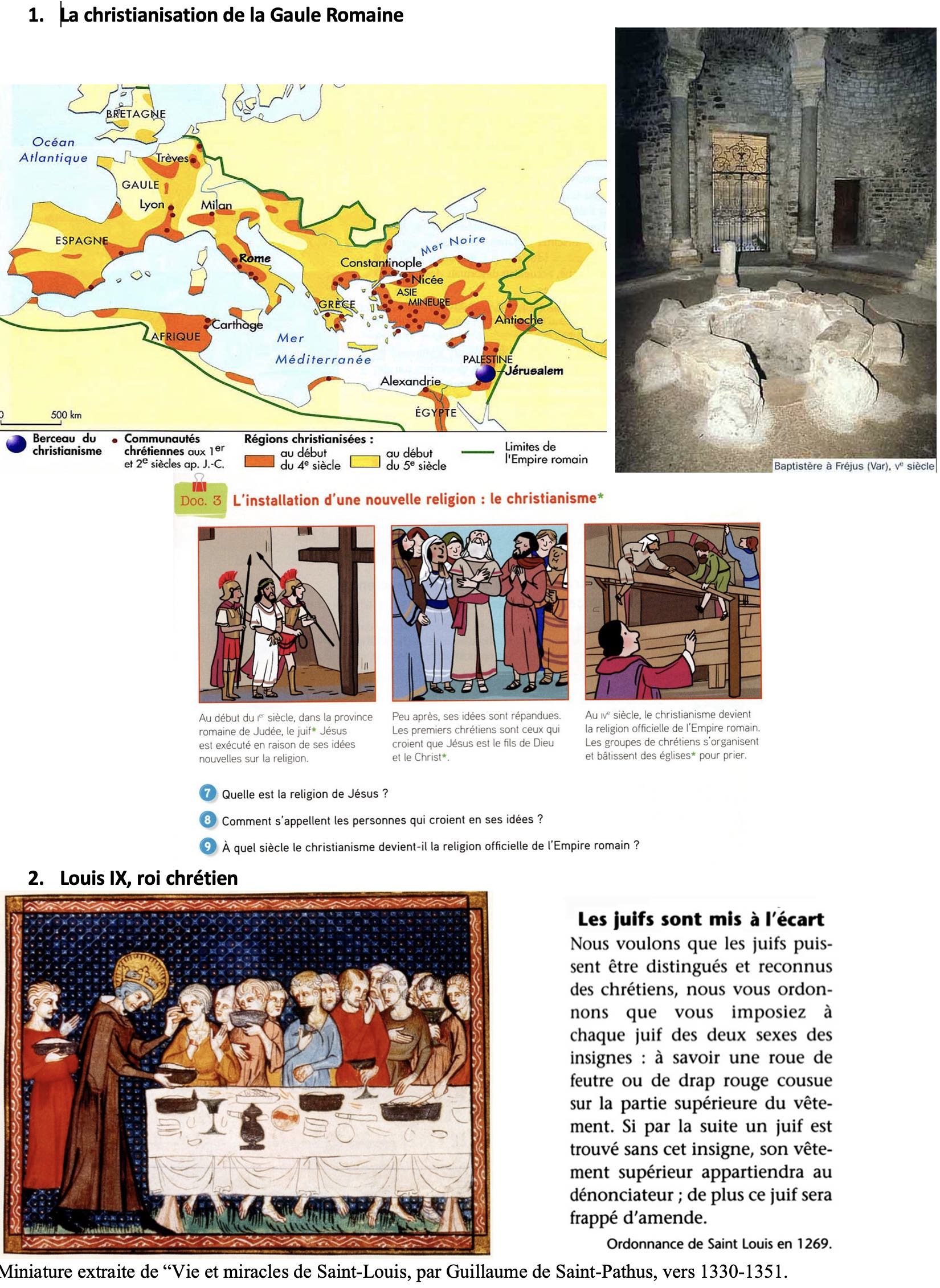 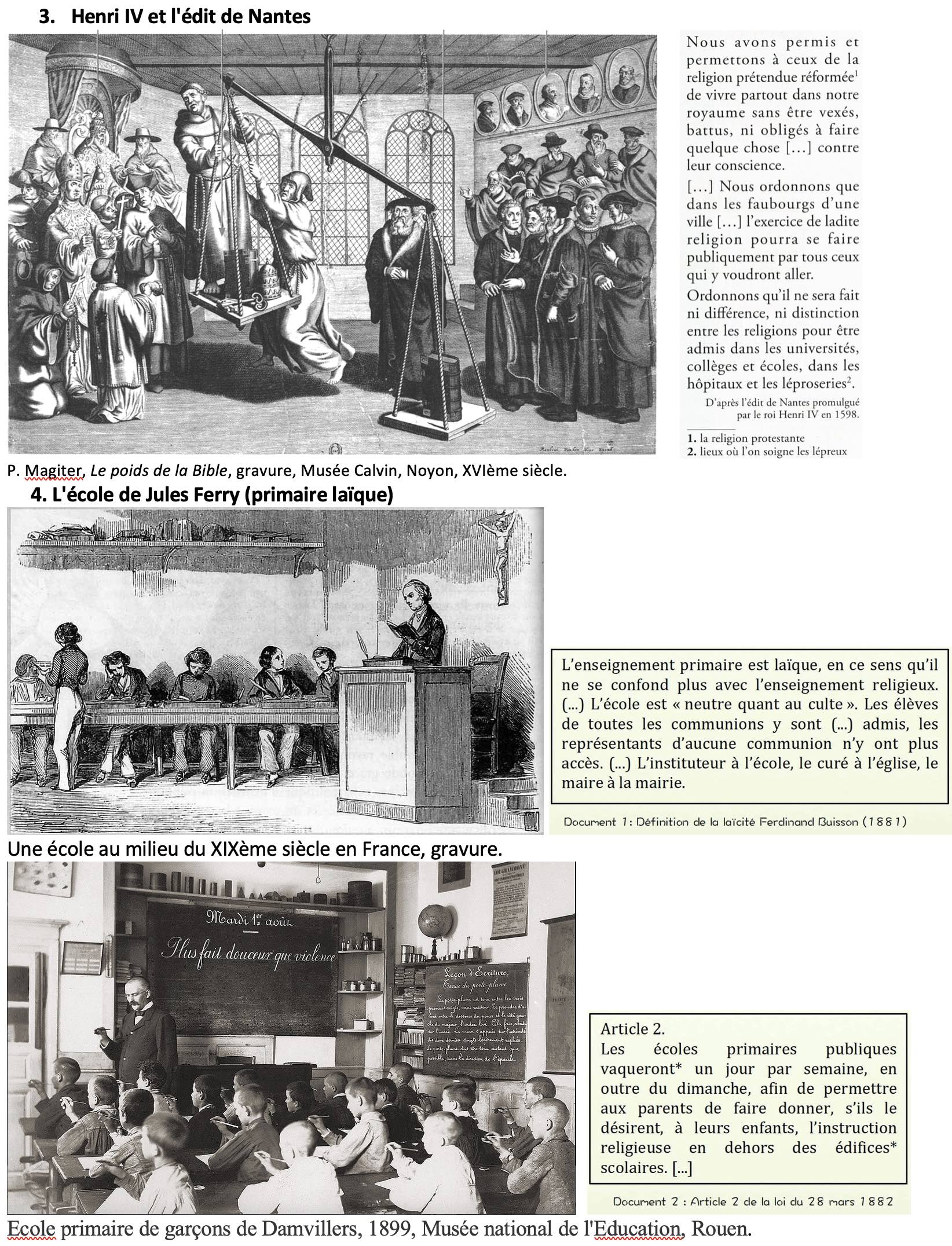 Choisissez un des 4 thèmes. En quoi les documents fournis concernent-ils le fait religieux ?  Est-il pertinent de les utiliser avec des élèves par rapport au thème à traiter en CM ?
C) Fait religieux et laïcité
La christianisation de la Gaule romaine
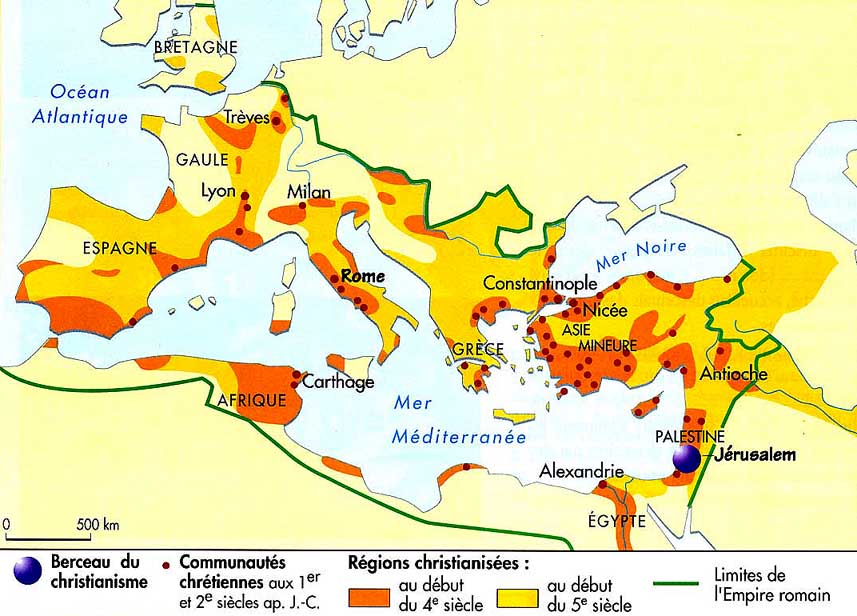 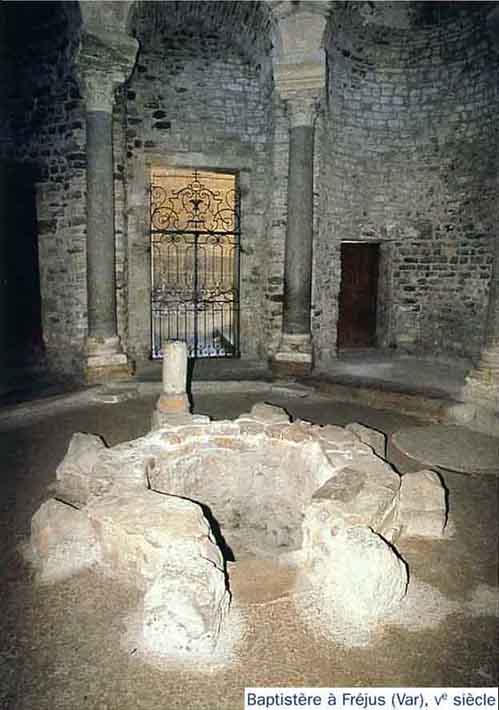 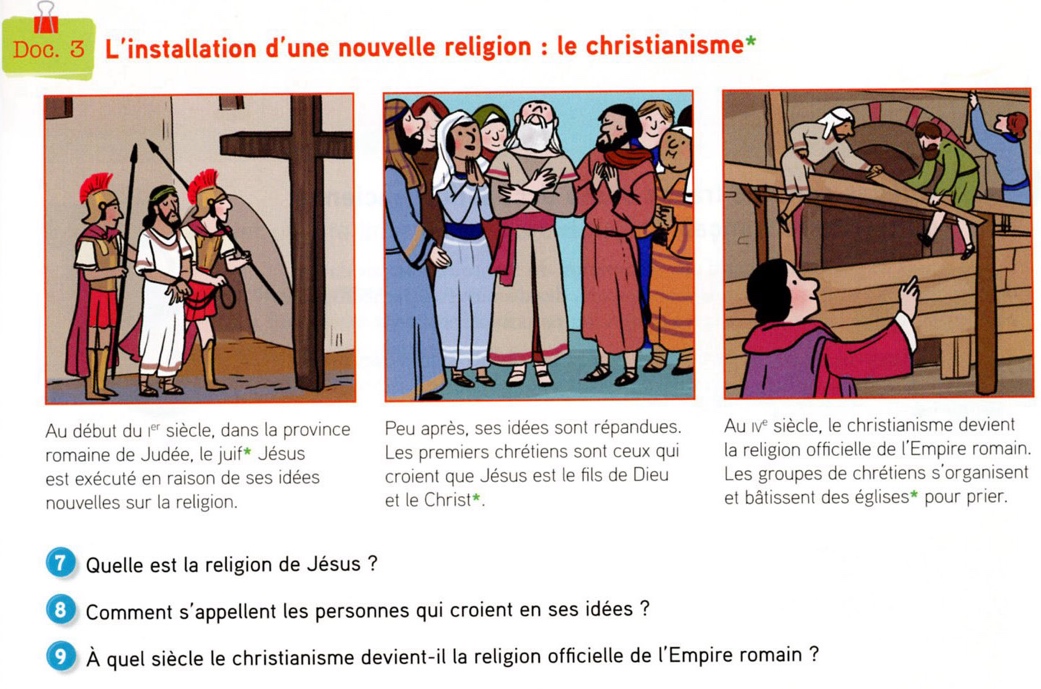 C) Fait religieux et laïcité
Louis IX, roi très chrétien
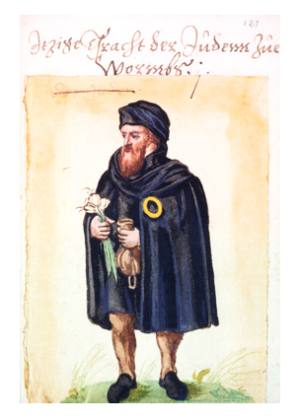 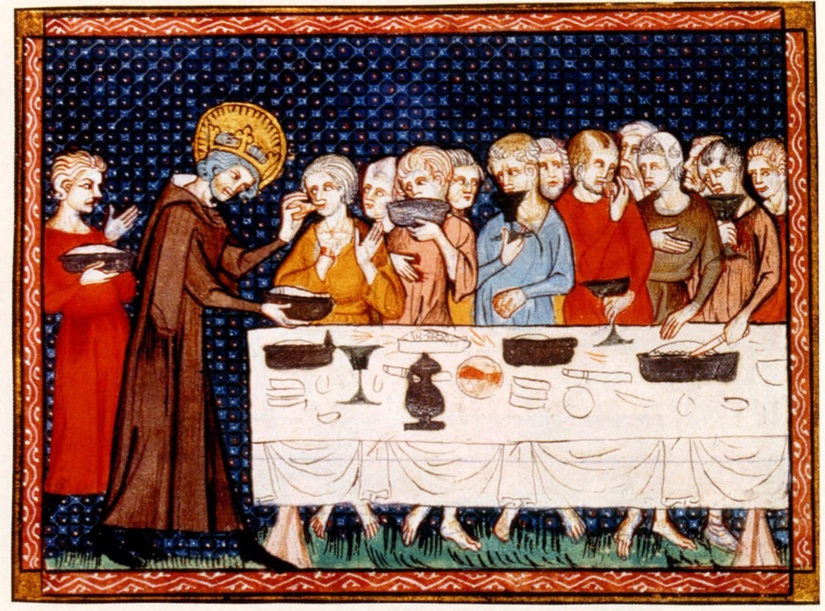 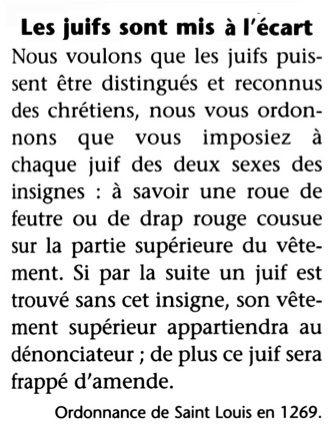 Un juif portant la rouelle dans le Royaume de France
Miniature extraite de « Vie et miracles de Saint-Louis », par Guillaume de Saint-Pathus, vers 1330-1351.
Miniature : image peinte participant à l'enluminure d'un manuscrit
Ordonnance ou édit : loi décidée par le roi de France
C) Fait religieux et laïcité
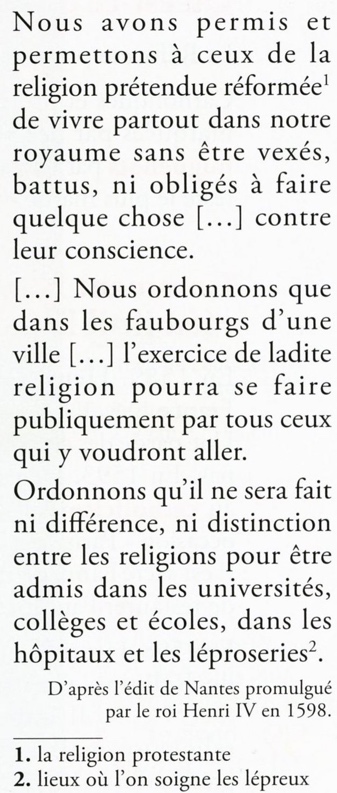 Henri IV et l’édit de Nantes
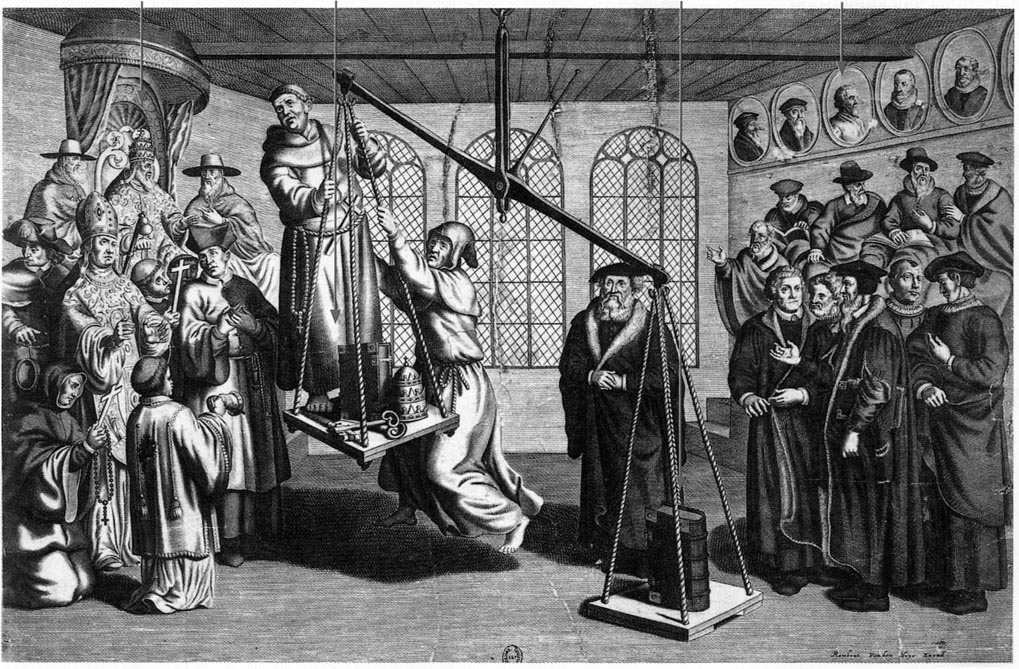 P. Magiter, Le poids de la Bible, gravure, Musée Calvin, Noyon, XVIème siècle.
C) Fait religieux et laïcité
L’école laïque de Jules Ferry
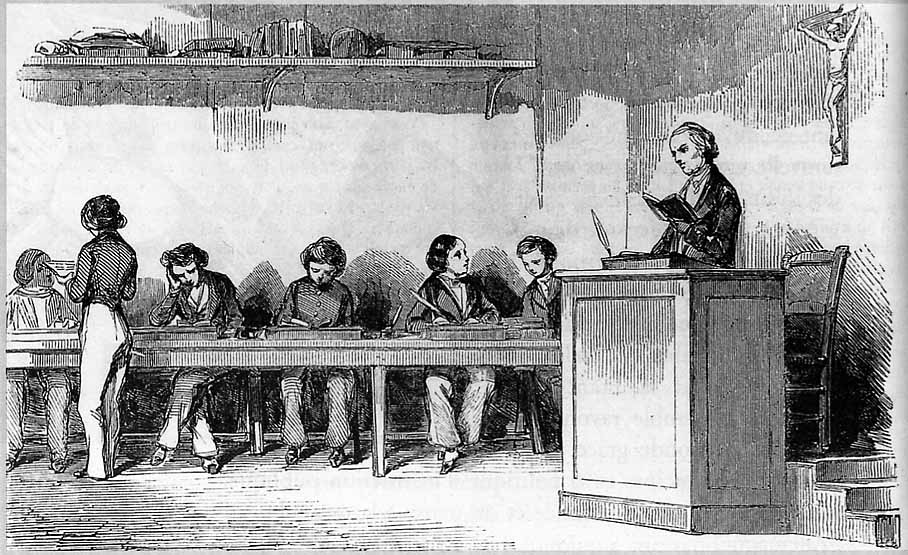 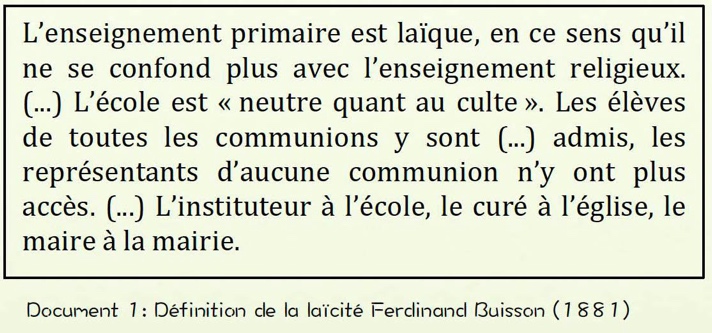 Une école au milieu du XIXème siècle en France, gravure.
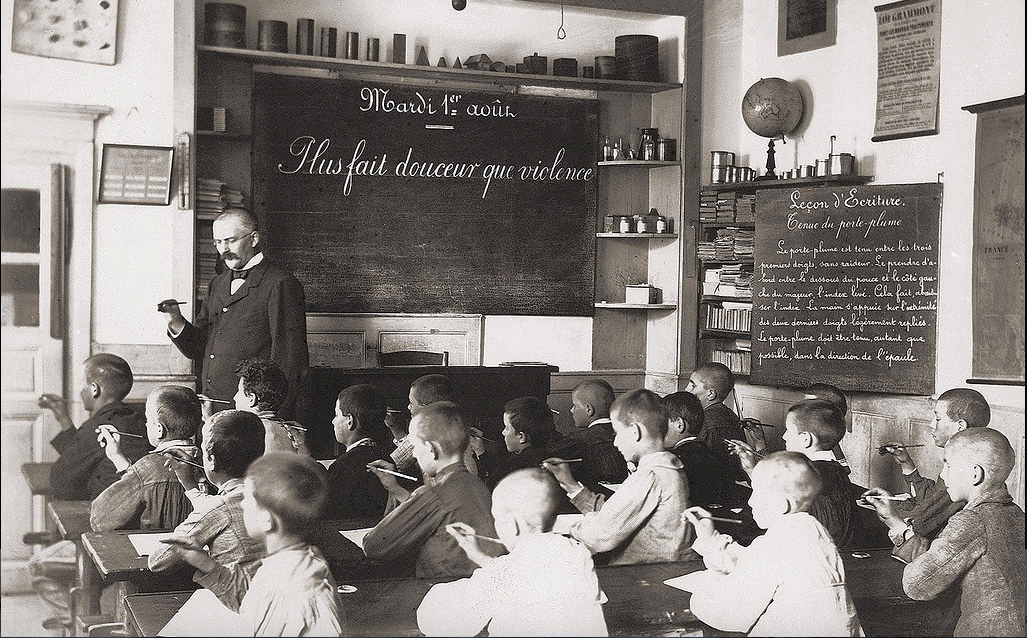 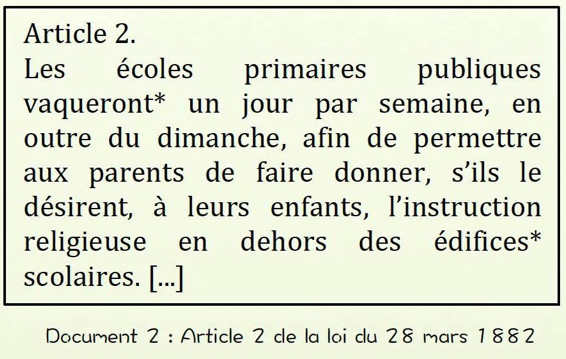 Ecole primaire de garçons de Damvillers, 1899, Musée national de l'Education, Rouen.
C) Fait religieux et laïcité
Enseigner le fait religieux : des conseils
ne pas présenter une religion comme un ensemble statique : historiciser le phénomène, le contextualiser tout en évoquant croyances et pratiques
Il faut pouvoir distinguer les croyances des savoirs, par exemple dire « les Chrétiens pensent que… ».
Adopter si possible une démarche comparatiste (donc pluraliste) permet d’identifier des différences, mais aussi des similitudes
Privilégier une approche transdisciplinaire : histoire, géographie, enseignement moral et civique, littérature, arts (visuels, musical…)
A partir de personnages et de récits, l’enjeu est la création d’une culture commune de savoirs sur les religions avec des références partagées permettant de décoder le monde
Un danger en classe : renforcer les réflexes identitaires, véhiculer malgré soi des préjugés (ex : toutes les personnes ayant des origines en Afrique du Nord seraient musulmanes)
Un écueil : présenter inconsciemment la croyance religieuse comme la norme et oublier les courants athée, agnostique et les formes de spiritualité non religieuses